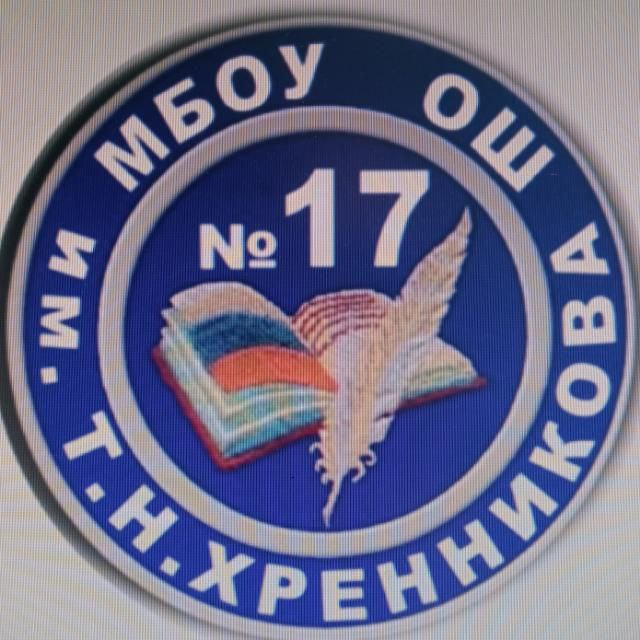 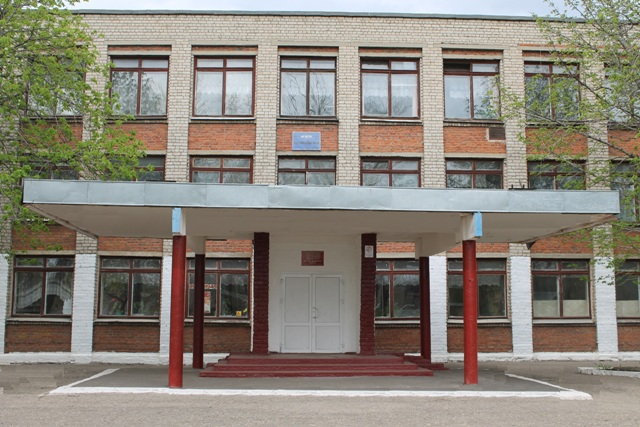 «Бережная школа»Проект«Оптимизация процесса организации и проведения школьного этапа в МБОУ «ОШ№17 им. Т.Н. Хренникова»»
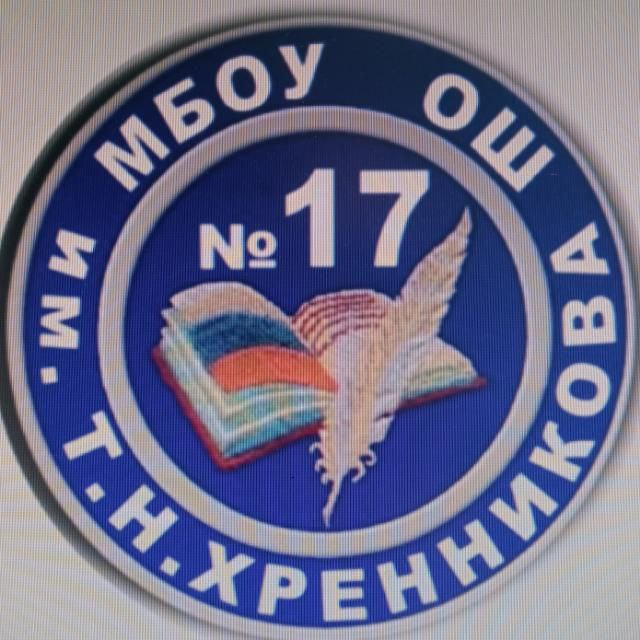 Паспорт проекта
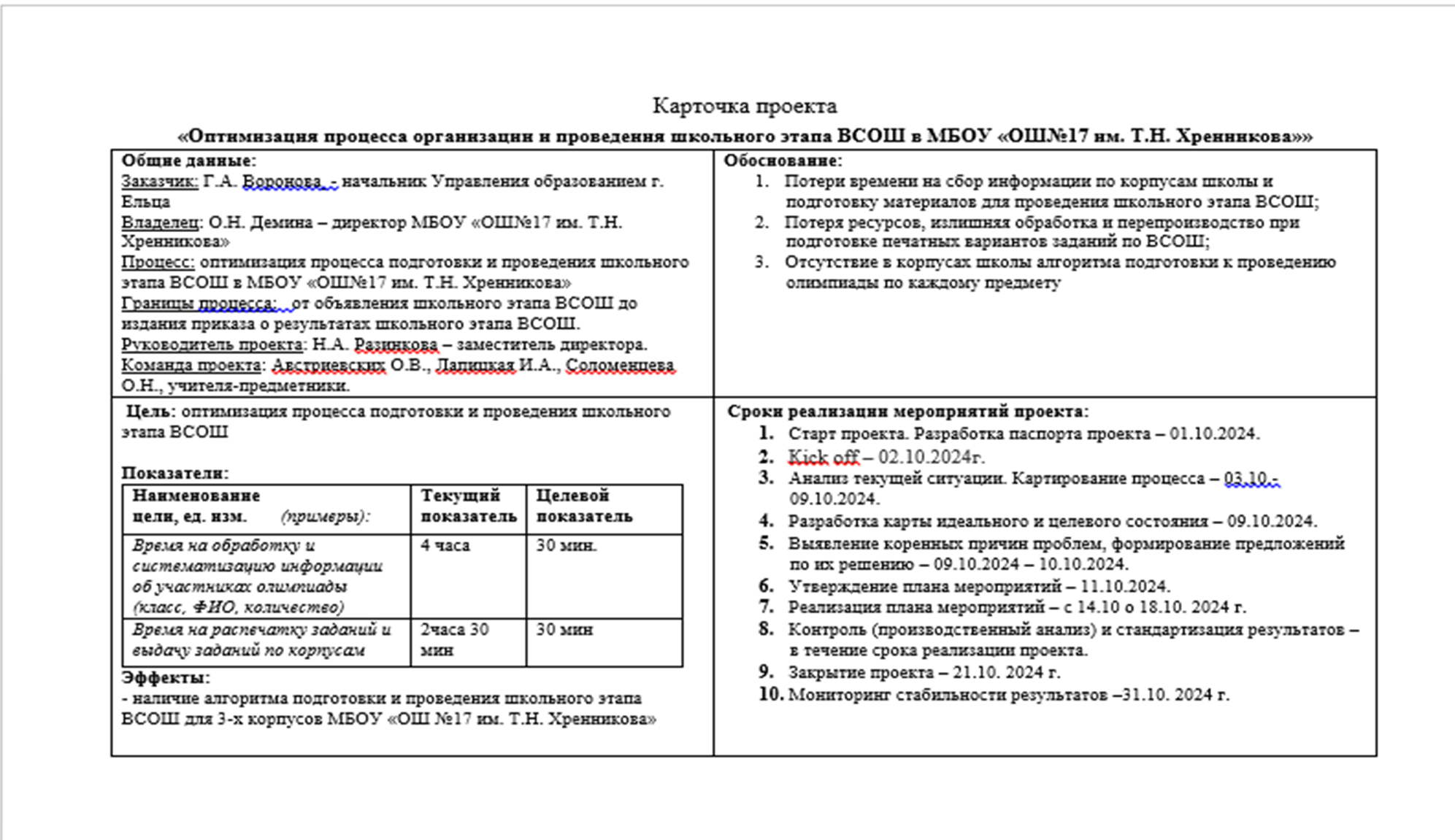 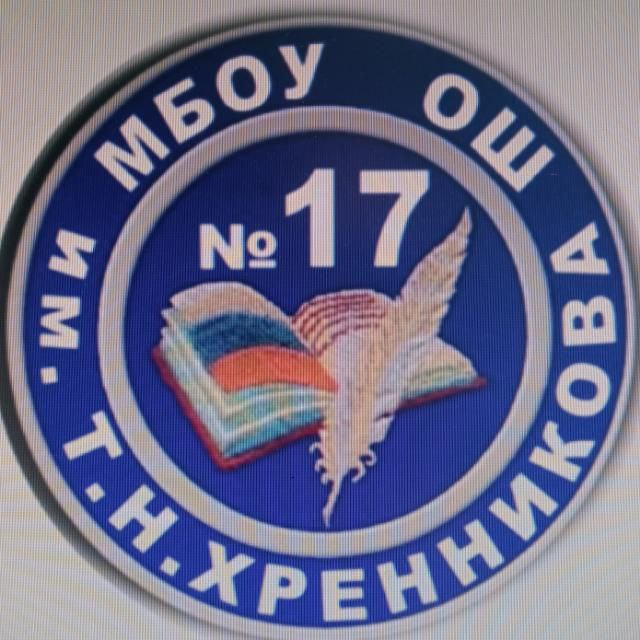 Карта текущего состояния
1
3
Получение о распечатка заданий ответственным лицом
Поступление приказа о проведении Олимпиады
Распечатка бланков Согласий и заявлений
Оформление списков участников по корпусам
120 мин.
4
Распределение заданий по корпусам
Оформление документации по корпусам
Подготовка общих списков участников по школе
Издание приказа по школе
2
150 мин.
6
5
Решение заданий учениками
Осуществление рассадки по аудиториям
Распределение аудиторий
Проверка работ экспертами
Сбор работ и распечатка ключей
Проведение процедуры раскодирования работ
Внесение корректировки в первоначальные списки участников
Определение графика выполнения заданий по параллелям
7
8
30 мин.
8
Распределение работ среди экспертов
Знакомство учеников с результатами
Составление итогового протокола по школе
30 мин.
Издание приказа о результатах школьного этапа ВСОШ
4
Заполнение протоколов
Отправка протокола в УО
Сбор протоколов по корпусам
60 мин.
4
Описание проблем
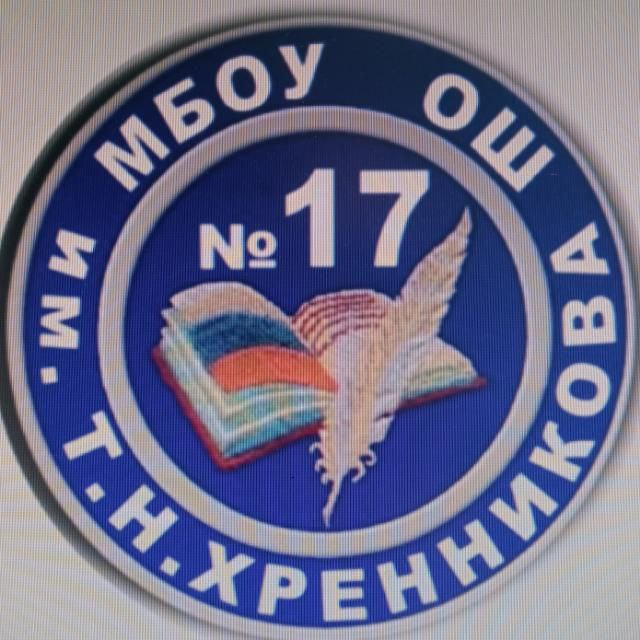 Возникает риск нерациональной траты расходных материалов
Учащиеся еще не точно определились с предметами
Несоблюдение сроков подачи сведений об участниках 
Потеря времени и привлечение большого количества организаторов
Количество планируемых участников сильно не соответствует с фактическим
Из-за неточного количества учеников риск привлечения большего количества организаторов, чем это необходимо 
На организацию работы по аудиториям тратится большое количество времени
Риск возникновения ошибки при внесении данных
1
2
3
4
5
6
7
8
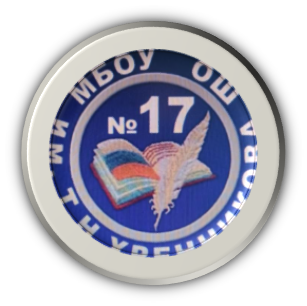 Дорожная карта реализации проекта
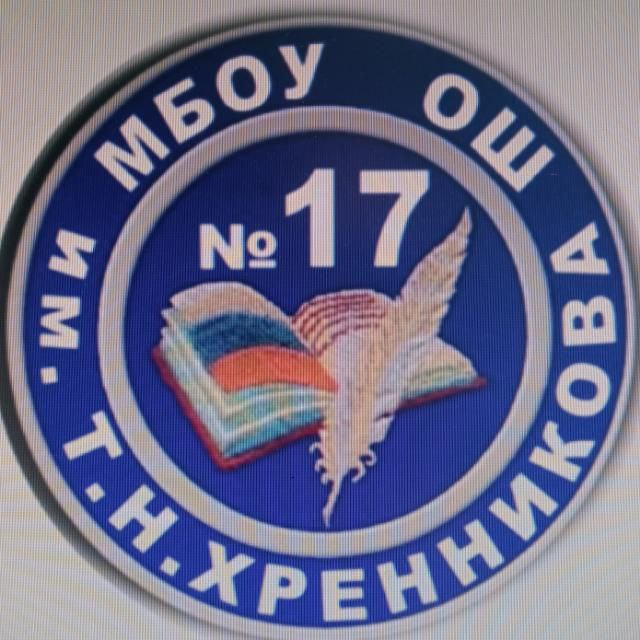 Карта целевого состояния
1
Поступление приказа о проведении Олимпиады
Заполнение списков участников на единой электронной платформе
Получение о распечатка заданий ответственным лицом
30 мин.
Издание приказа по школе
Подготовка материалов для проведения ВСОШ
Распределение заданий по корпусам
30 мин.
Решение заданий учениками
Распределение учеников по аудиториям и выдача заданий ответственным лицом
Проверка работ экспертами
2
Заполнение итогового протокола по школе
Проведение процедуры раскодирования работ
Издание приказа о результатах школьного этапа ВСОШ
Отправка протокола в УО
Ознакомление с результатами
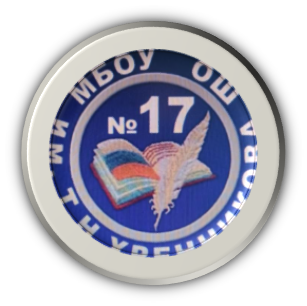 Описание проблем
1
Нестабильное Интернет-соединение
2
Недостаточный уровень владения отдельными современными компьютерными технологиями некоторыми педагогами школы